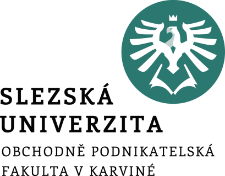 EKONOMICKÁ EFEKTIVNOST A HODNOCENÍ VÝKONNOSTI PODNIKU
Cílem přednášky je:
Vysvětlit podstatu efektivnosti podniku a jeho základních funkcí (činností).
Objasnit jednotlivé ukazatele efektivnosti
.
Ekonomická efektivnost a hodnocení výkonnosti podniku
Ekonomická efektivnost je abstraktní kategorií, pokud nemáme určení jejího nositele- hospodářský proces  v podniku.
Má 2 stránky : 
účelnost ( potřebné výstupy, výrobky trh potřebuje - uzná) 
účinnost ( hospodárnost)
Hospodárnost
Hospodárností rozumíme takové vynakládání prostředků, kdy se snažíme o udržení nákladů na nejnižší možné úrovni při zachování kvality, technických parametrů a funkčnosti výrobku a chceme dosáhnout stavu - optimum hodnot při maximalizaci zisku. K min. nákladů nám napomáhá jejich sledování, členění a ovlivňování.
Analýza nákladů
Oblast analýzy nákladů vychází z potřeb řízení uvnitř podniku
základem je otázka výrobních nákladů, které jsou vynakládány 
na příslušné výkony v konkrétním čase.
Analýza nákladů 2
Oblast nákladových analýz bývá soustředěna na jednotlivé skupiny činností a výrobků, 
kalkulační jednice 
je nutným doplňkem finanční analýzy.
Význam a oblasti analýzy
Analýza hospodaření firmy umožňuje poznávat složitou strukturu podnikového procesu jako celku nebo jednotlivých (dílčích) částí. 
Proto hovoříme o dílčích analýzách (rozborech), jako jsou:
rozbor nákladů,
  rozbor dlouhodobého ( investičního) majetku
Další oblasti analýzy
rozbor oběžného majetku,
rozbor plnění plánu výroby,
rozbor práce a mezd,
rozbor růstu a hodnocení ekonomické efektivnosti,
Analýza
Analýza stavových ukazatelů :
analýza trendů (horizontální analýza),
procentní rozbor (vertikální analýza).
 
Analýza rozdílových a tokových ukazatelů:
analýza fondů finančních prostředků,
analýza cash flow= peněžních toků.
Analýzy poměrových ukazatelů
analýza ukazatelů rentability, aktivity,
analýza ukazatelů zadluženosti a finanční struktury,
analýza ukazatelů likvidity, 
analýza ukazatelů kapitálového trhu,
analýza ukazatelů na bázi finančních fondů  a cash flow.
Rentabilita
Ukazatele rentability poměřují zisk s jinými veličinami. Používáme je pro hodnocení a posouzení celkové efektivnosti a výkonnosti firmy. Ukazatelé rentability mají mít obecně rostoucí tendenci.
Ukazatelé aktivity
Když rentabilita celkového kapitálu před úhradou úroků a daní přesahuje úrokovou míru z cizího kapitálu, znamená to pro firmu příznivou situaci.
Ukazateli aktivity měříme, jak efektivně firma hospodaří se svým majetkem. Počítají se pro jednotlivé skupiny aktiv: zásoby, pohledávky, fixní, oběžná a celková aktiva.
Likvidita
Vyjadřuje schopnost firmy uhrazovat běžné závazky (splatné do 1 roku) převedením libovolného aktiva na peníze. 
Likvidita určitého majetku je tím větší, čím kratší je doba jeho přeměny na peněžní formu. Rozlišujeme tři stupně likvidity v závislosti na tom, jak rychle jsme schopni změnit jednotlivé druhy oběžných aktiv na peněžní prostředky.